«Средняя общеобразовательная школа № 166»
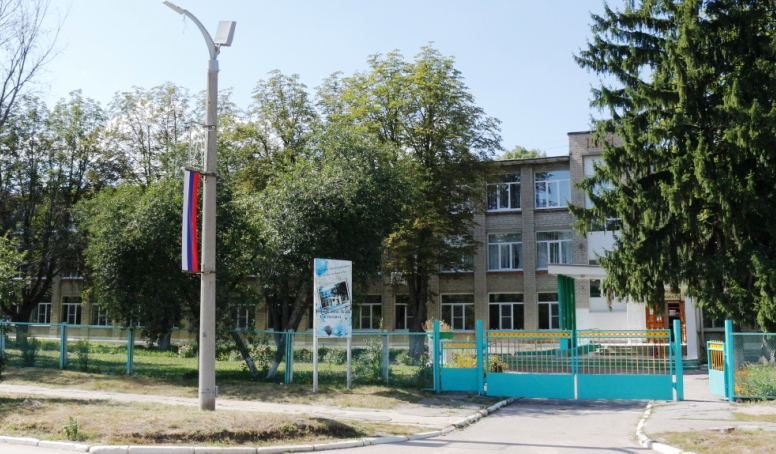 Год постройки: 1964
Проектная мощность: 370 
Фактическая загруженность: 270
Количество работников: 44 (по штату 46)
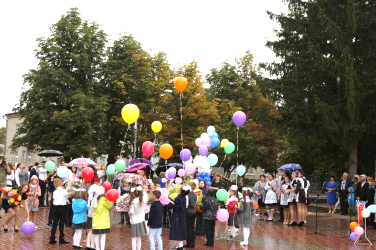 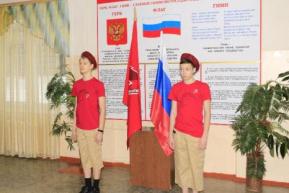 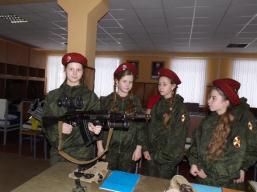 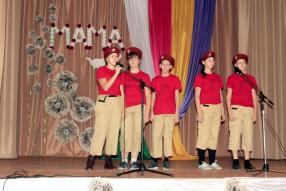